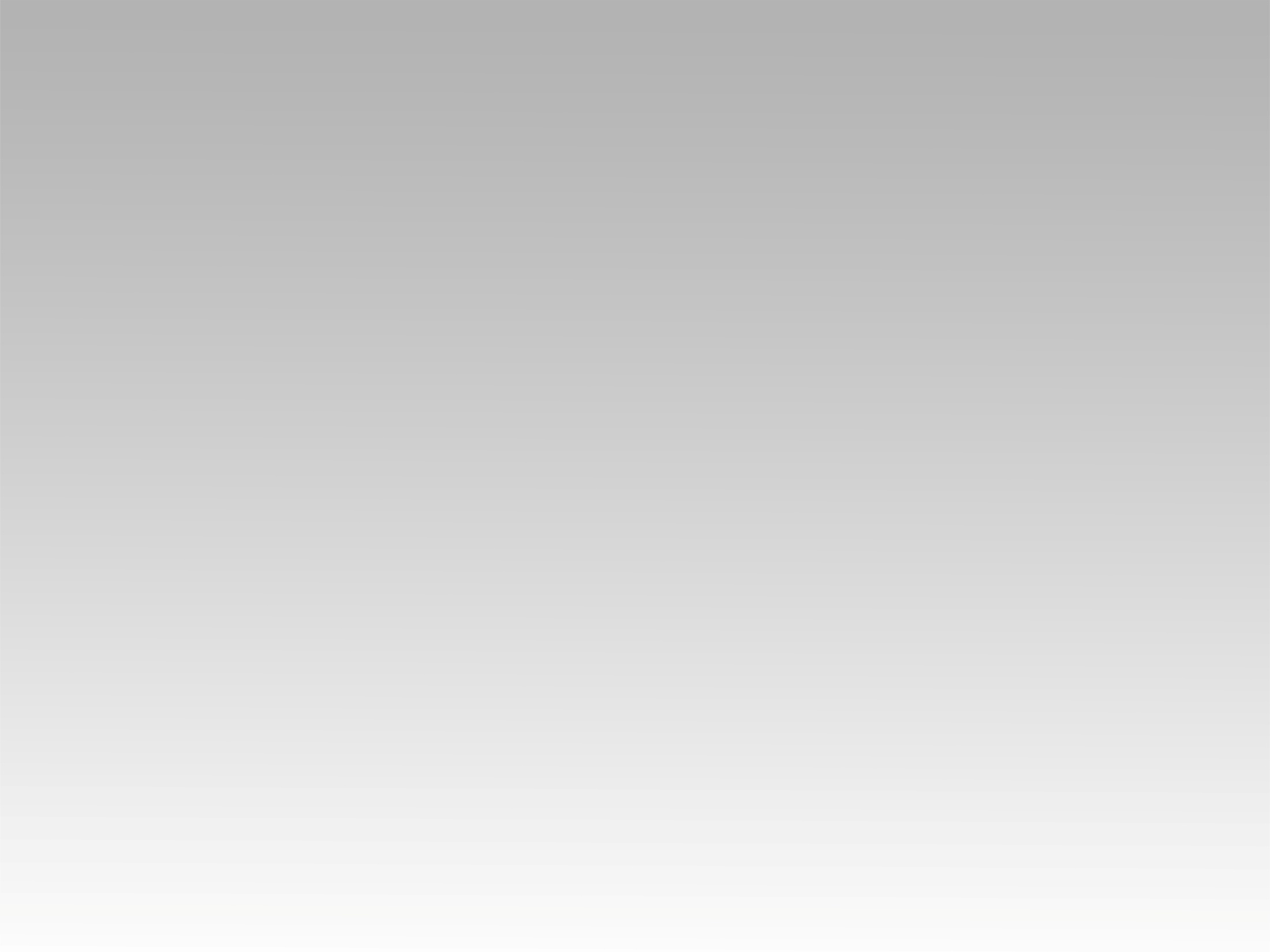 ترنيمة 
إلهي عطفت علي
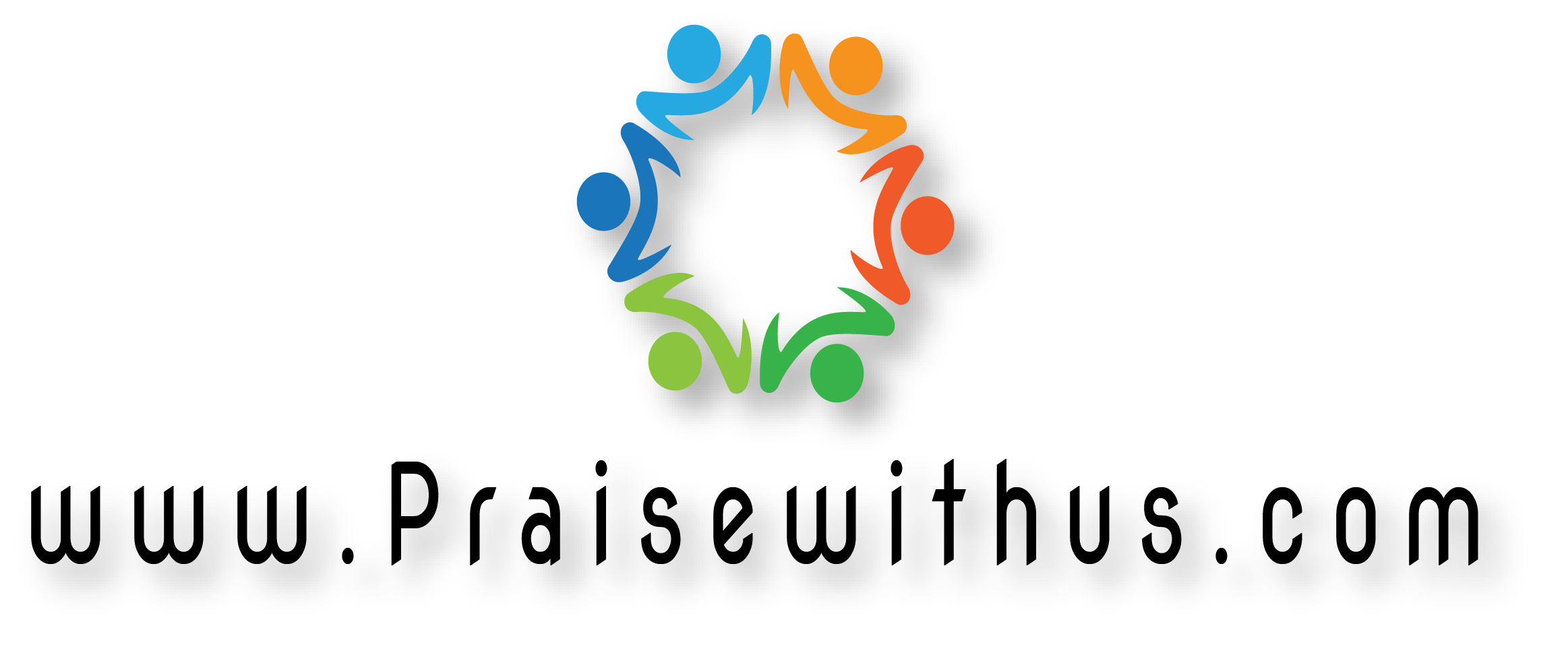 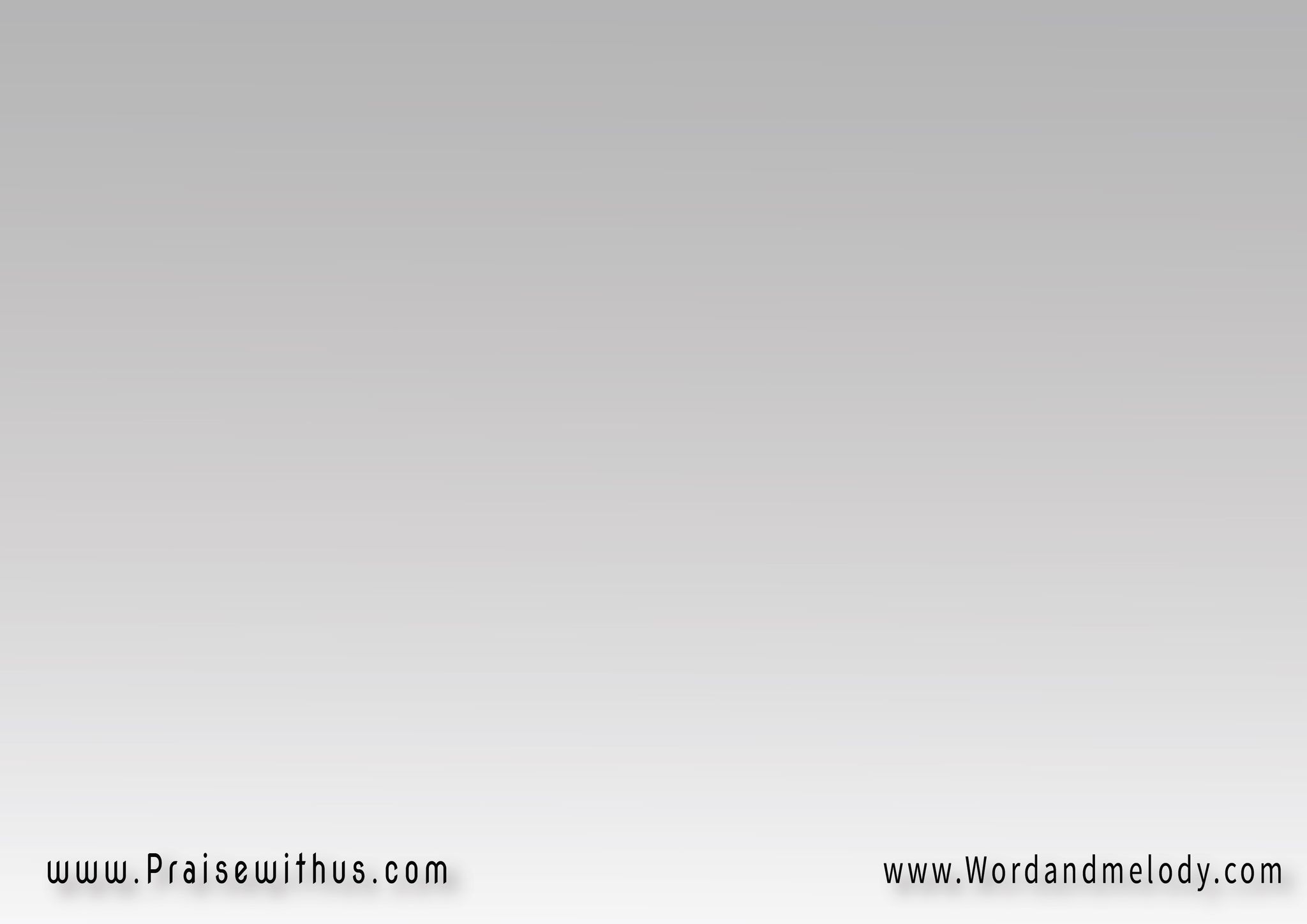 إلهي عَطَفتَ عليَّ      
وكنتَ رؤوفاً سخيا
 فأعطيتني نورَ فكرٍ          
وقلبا حنوناً وفيّا
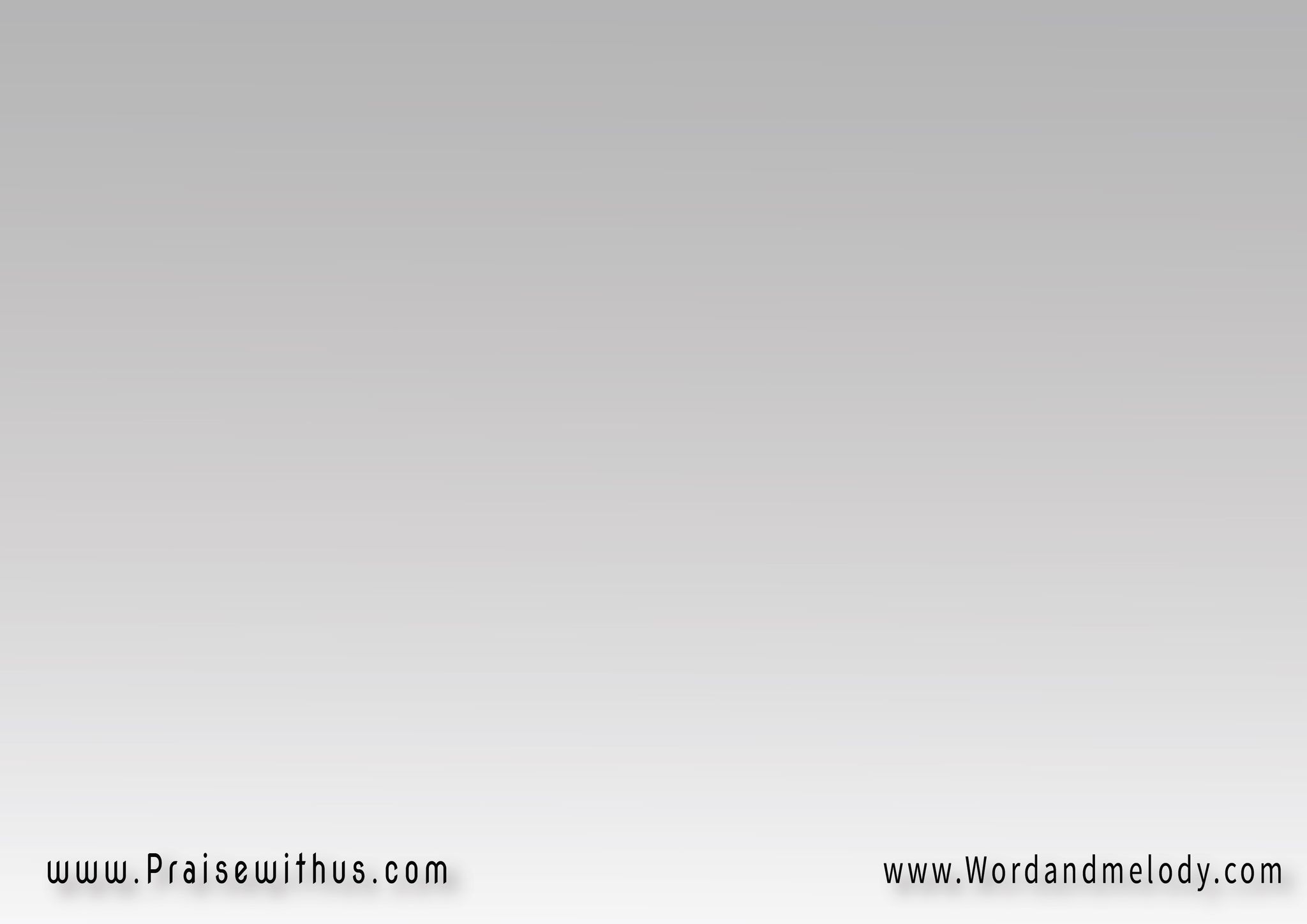 + وأجملُ من كلِّ شيءٍ 
غرستَ  
  غرست المحبة فيّا
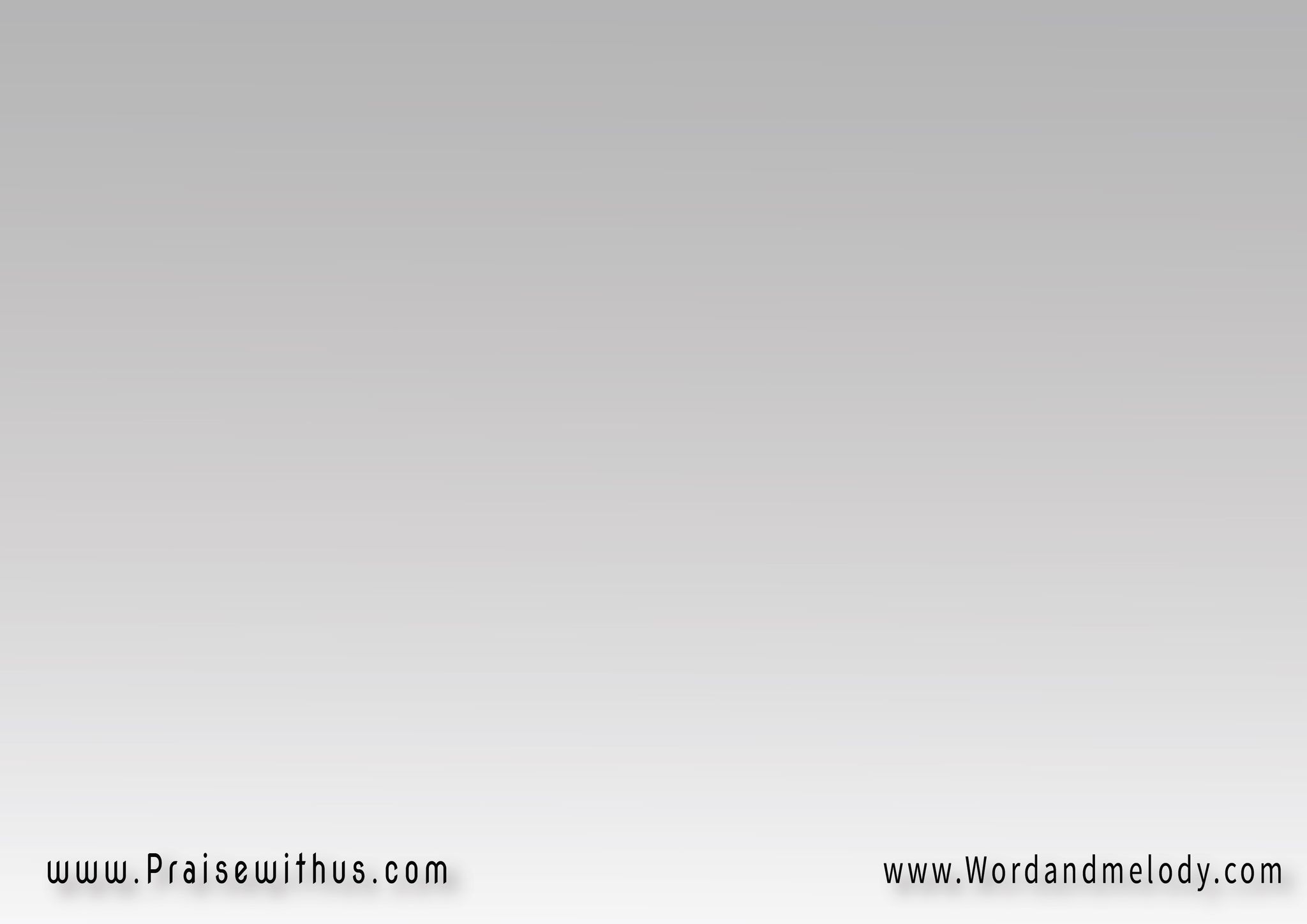 إذا ما بلغتُ بفكري 
إلى كلِّ برٍ وبحرِ
وطرتُ إلى كلِّ نجمٍ 
أسيرُ عليهِ وأجري
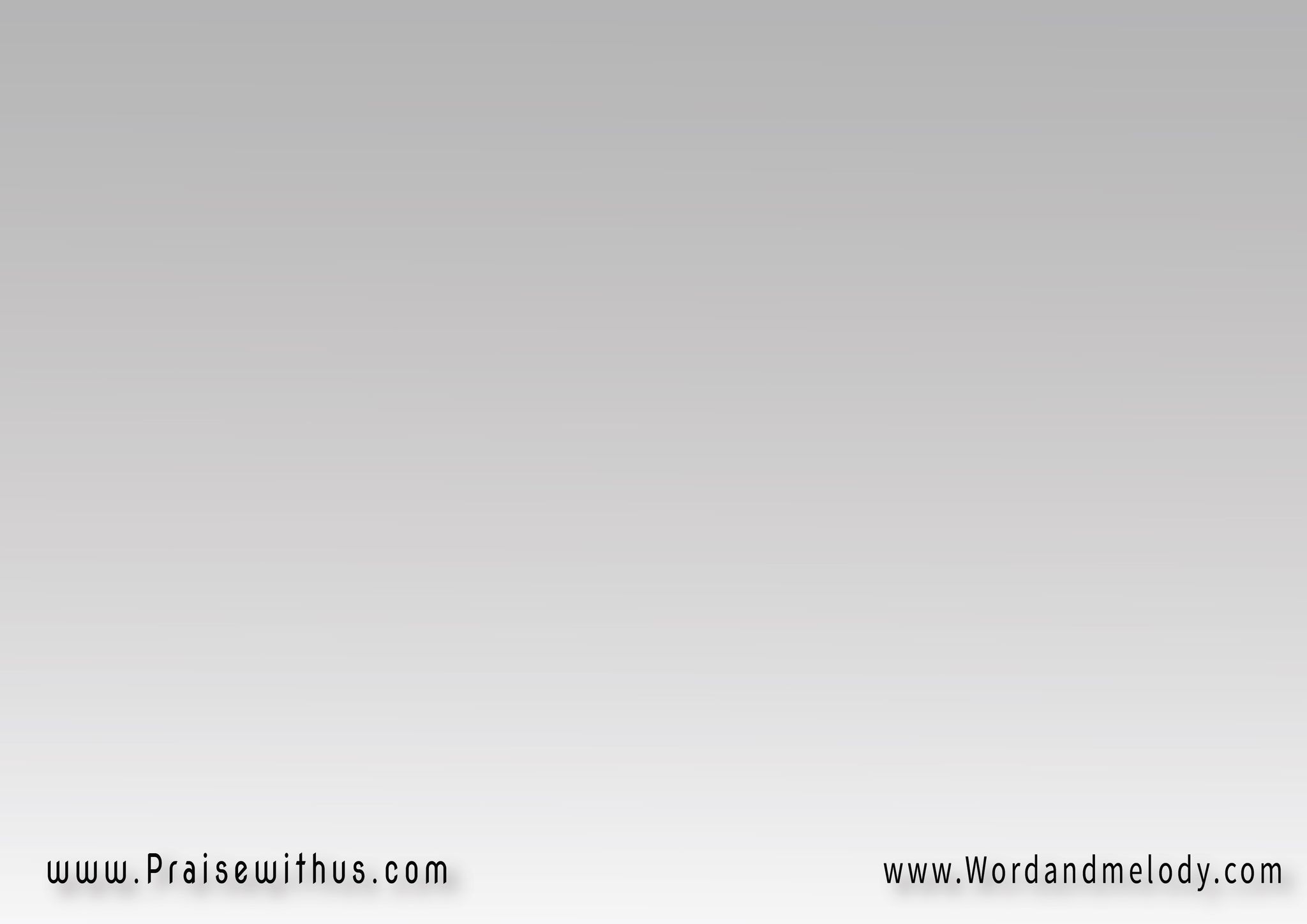 وما كان في القلب 
حبٌ فَ لا نفع
لا نفع من كل عمري
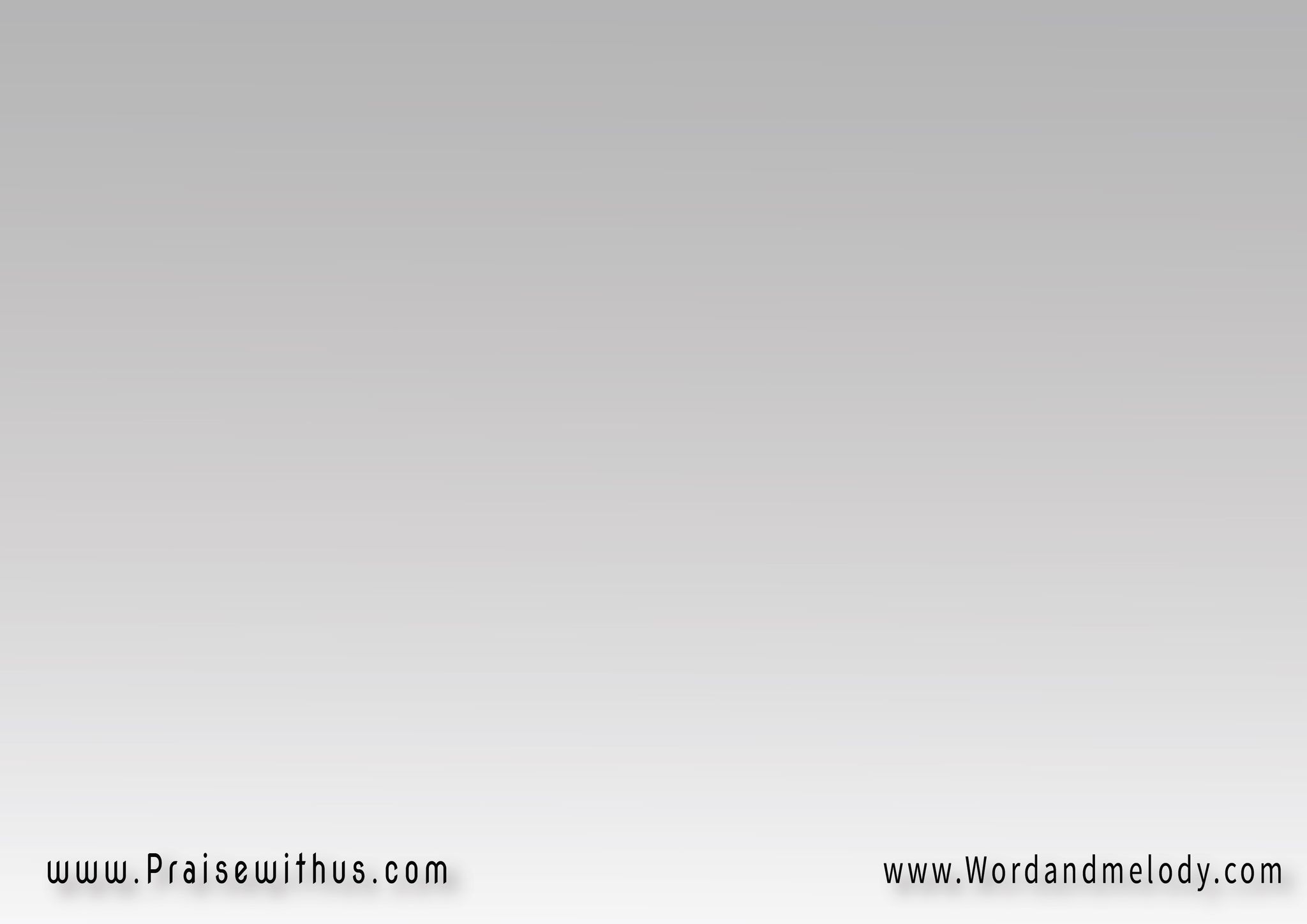 + وأجملُ من كلِّ شيءٍ 
غرستَ  
  غرست المحبة فيّا
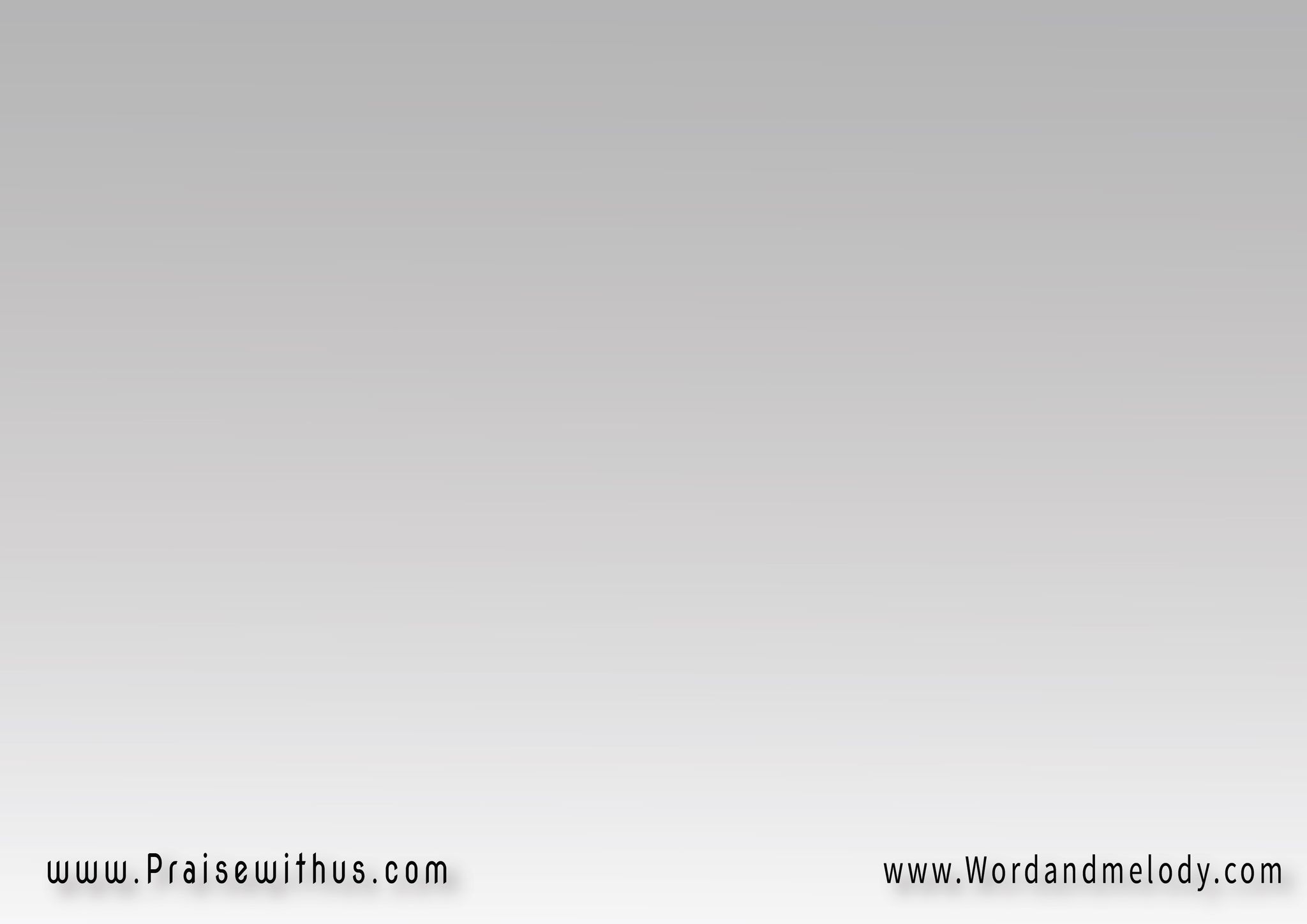 وإن كنتُ في كلِّ فنٍ عليما 
 وكلَّ لسانِ
وأبدعتُ كلَّ جديدٍ وأصبحتُ  
 نجمَ زماني
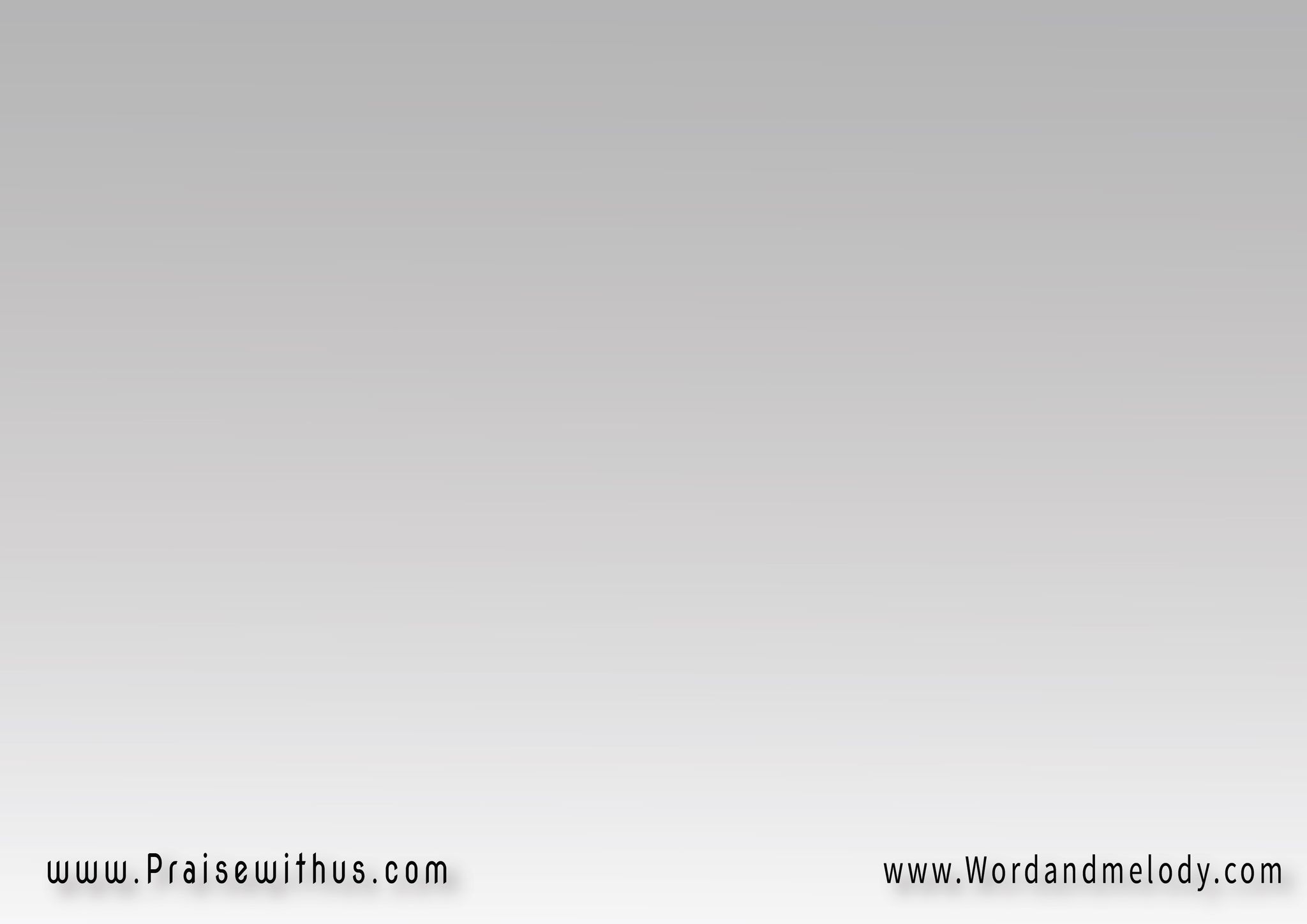 وليس بقلبي
بقلبي كنزُ من الحب
ضاع كياني
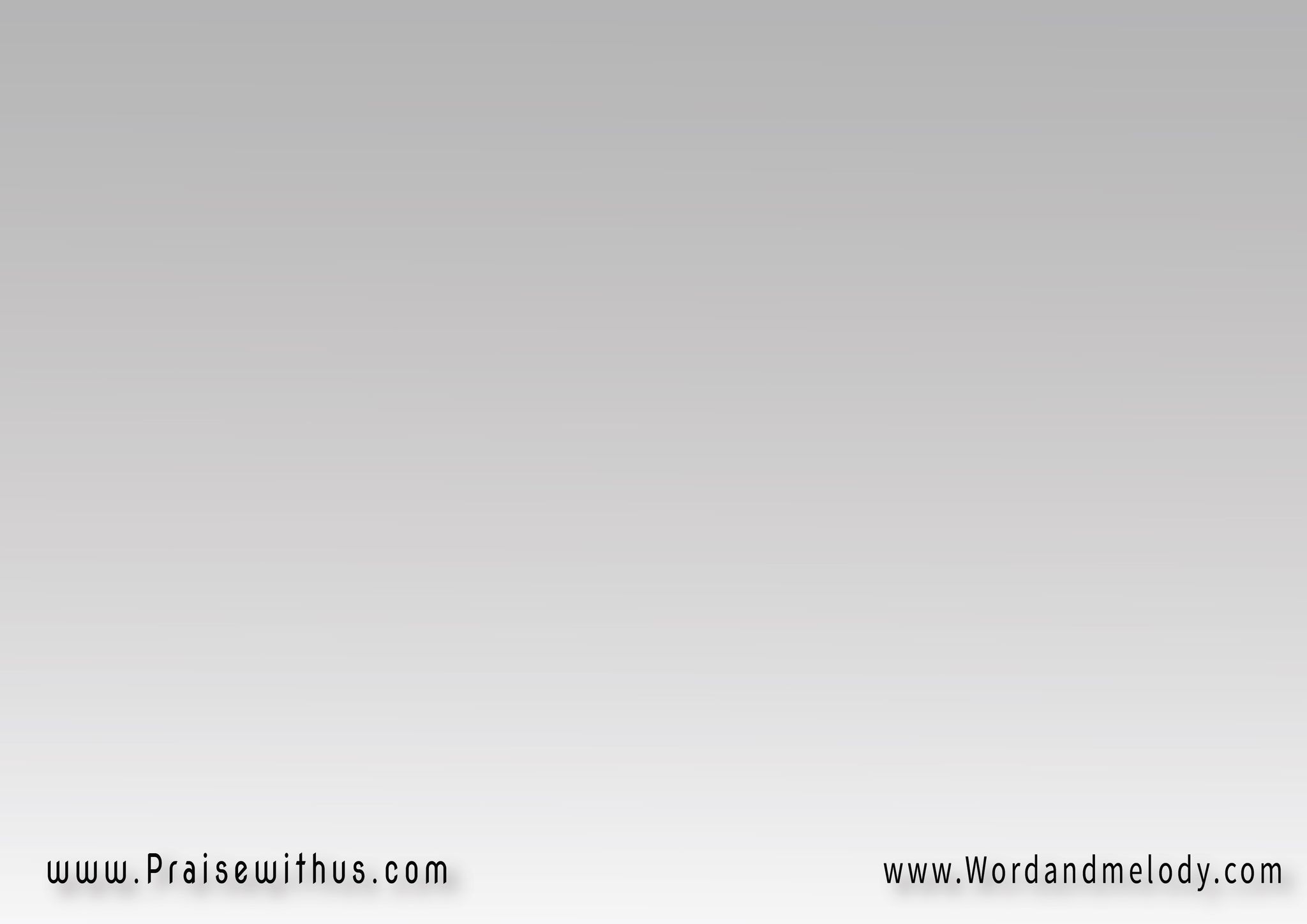 + وأجملُ من كلِّ شيءٍ 
غرستَ  
  غرست المحبة فيّا
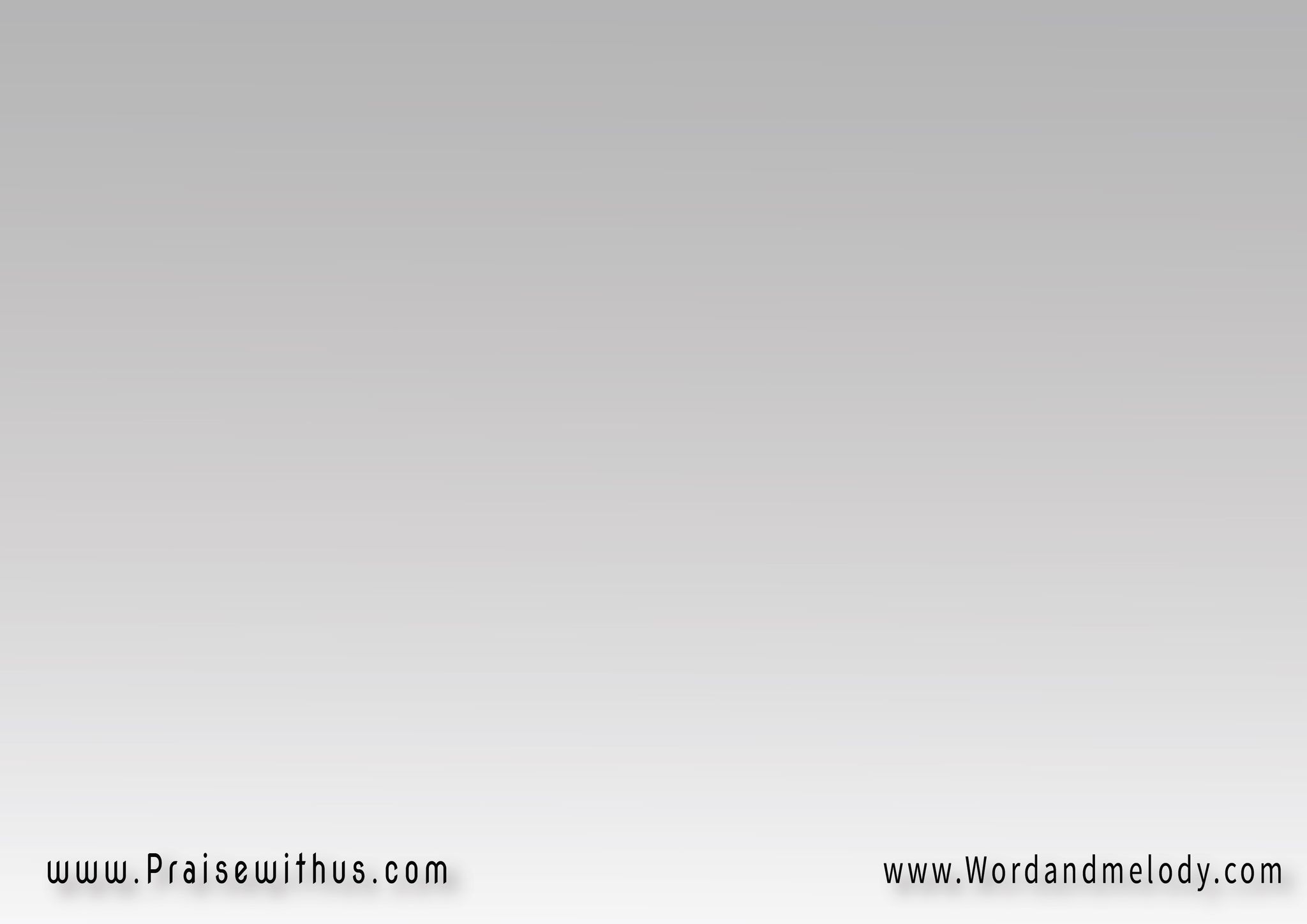 فَ يا ربِّ أعطف عليَّ   
  بفكرٍ يظلُّ نقيا
بقلبٍ يحبُ ويعطي كثيراً   
   ويبقى غنيا
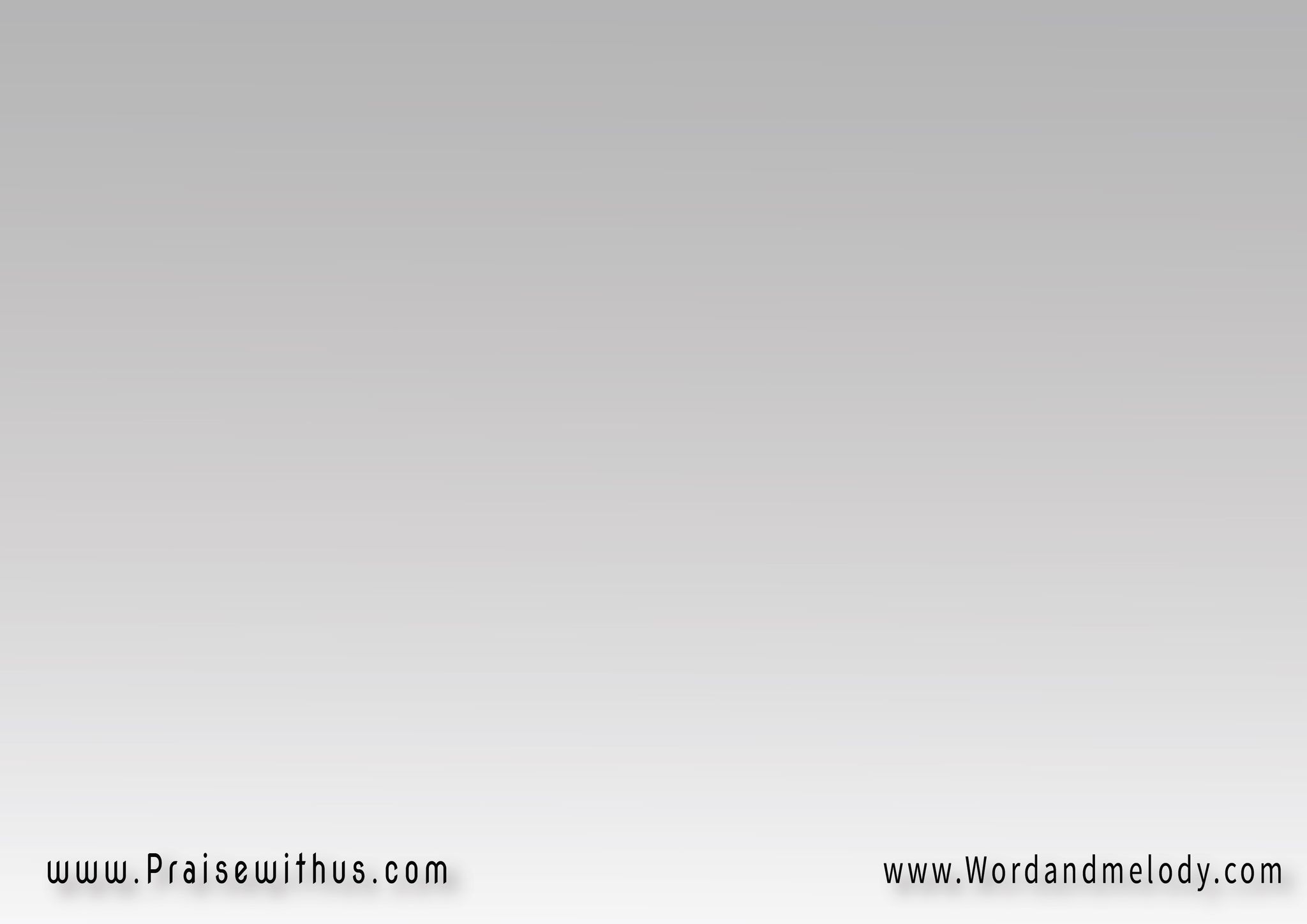 + وأجملُ من كلِّ شيءٍ 
غرستَ  
  غرست المحبة فيّا
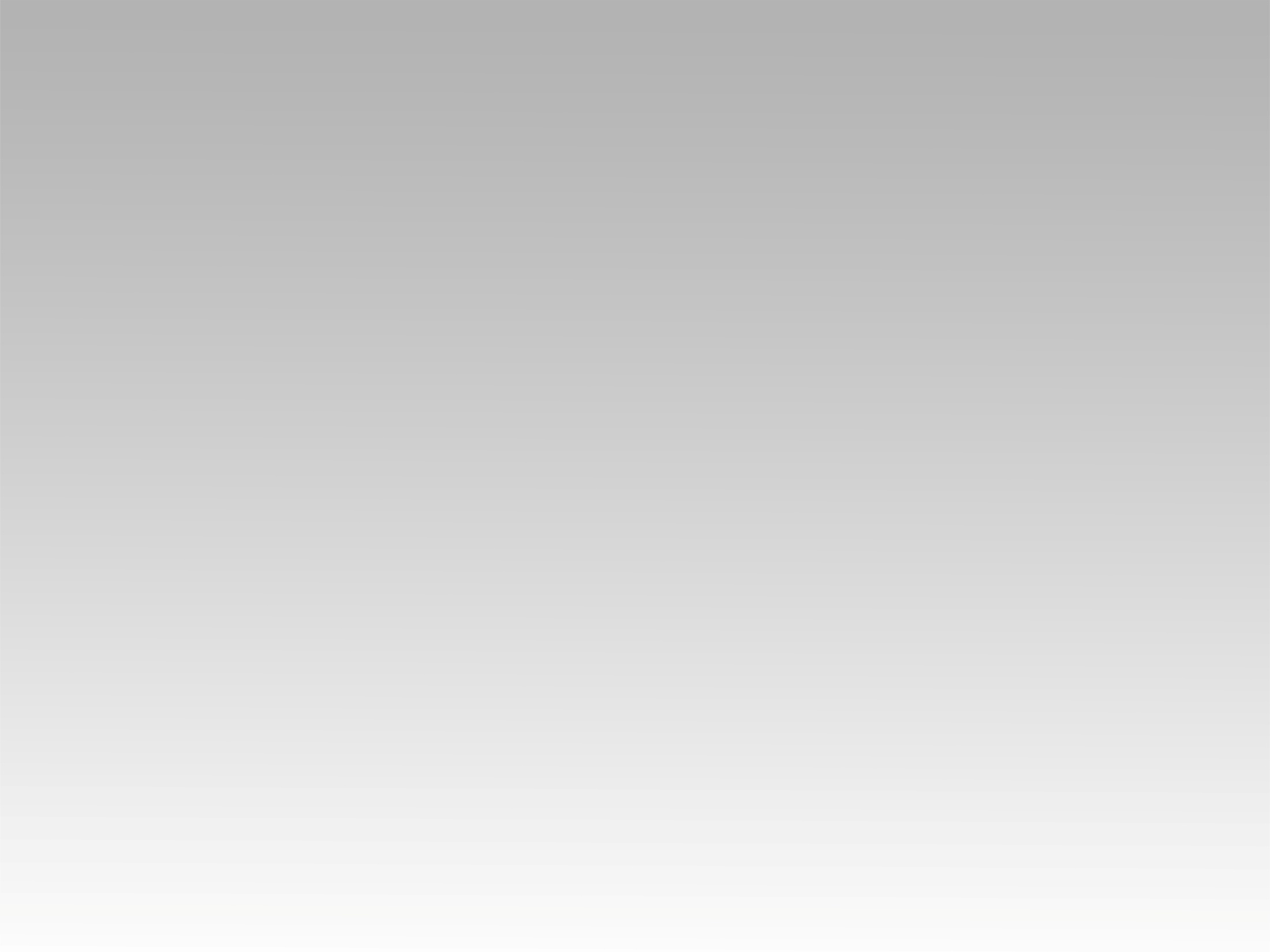 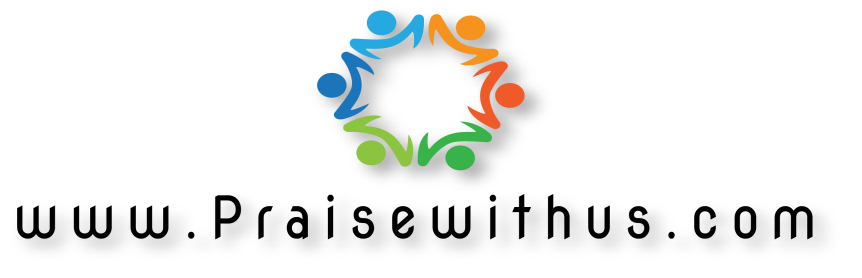